RGPD
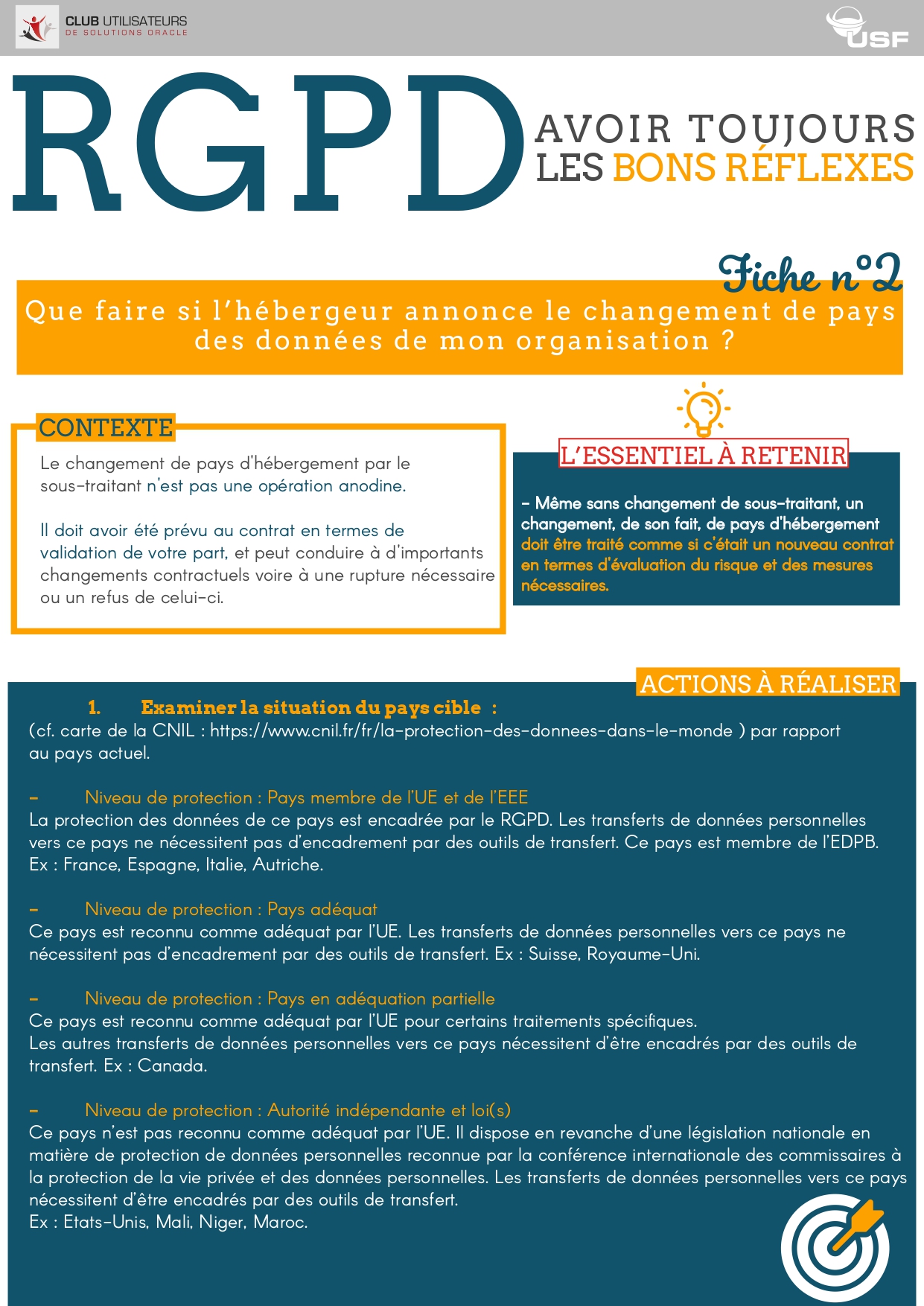 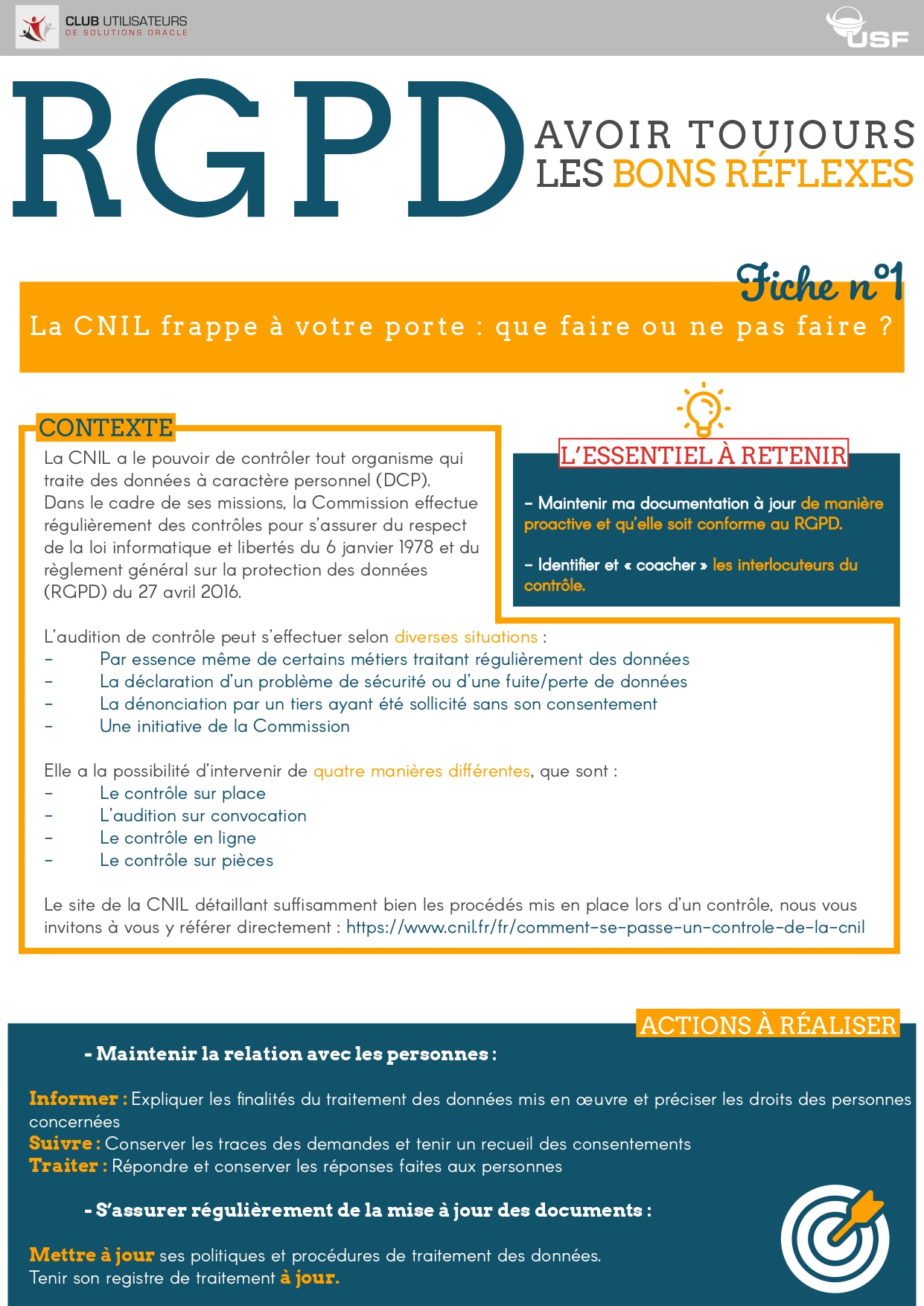 AVOIR TOUJOURS  LES BONS RÉFLEXES
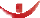 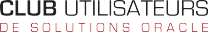 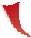 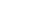